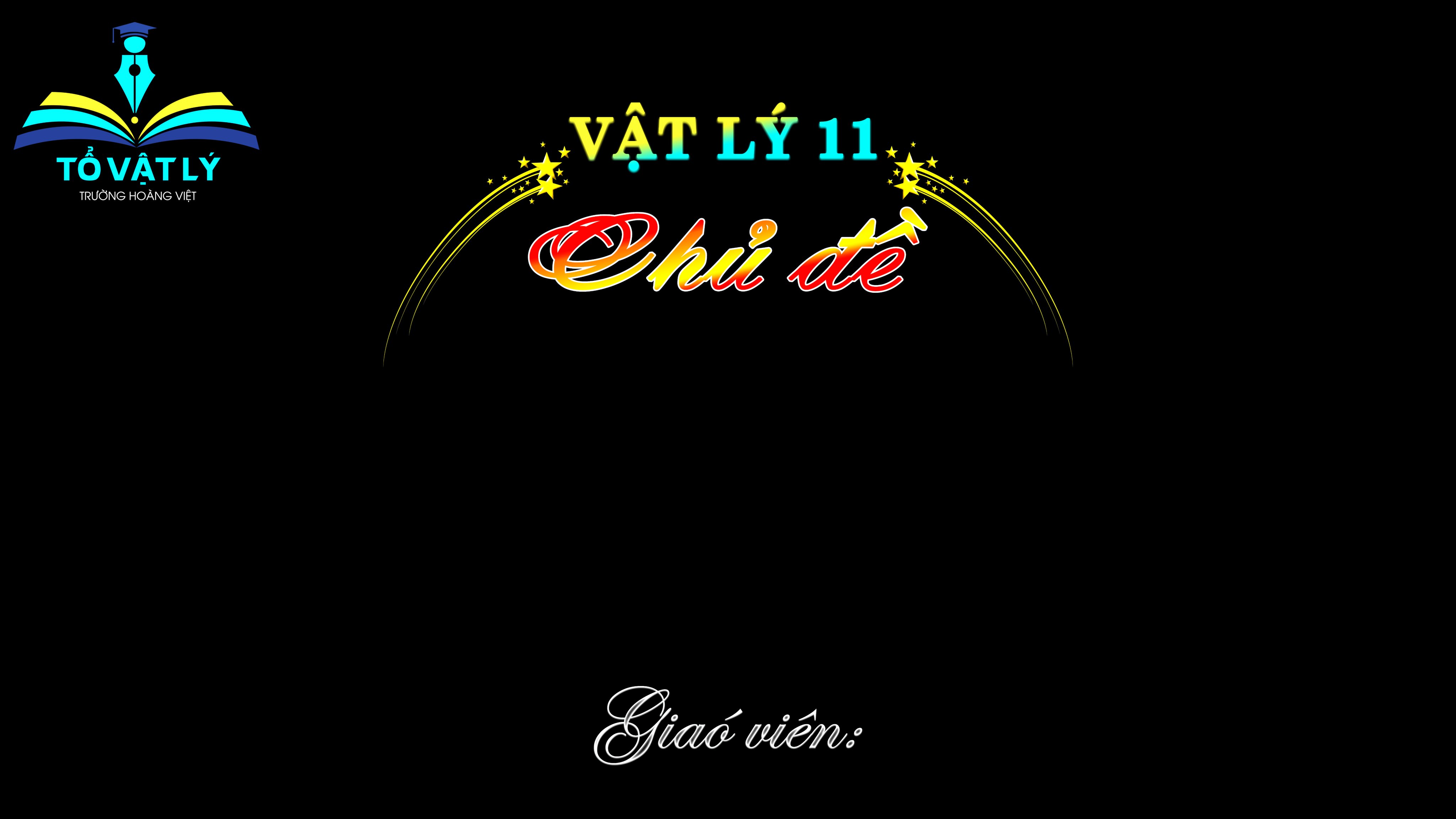 ĐIỆN TÍCH.
ĐỊNH LUẬT BẢO TOÀN ĐIỆN TÍCH
Nguyễn Kim Điền SP
CHỦ ĐỀ:
ĐIỆN TÍCH. ĐỊNH LUẬT BẢO TOÀN ĐIỆN TÍCH.
I/ SỰ NHIỄM ĐIỆN CỦA CÁC VẬT. ĐIỆN TÍCH. TƯƠNG TÁC ĐIỆN.
1/ Sự nhiễm điện của các vật
Có thể làm một vật nhiễm điện bằng 3 cách:
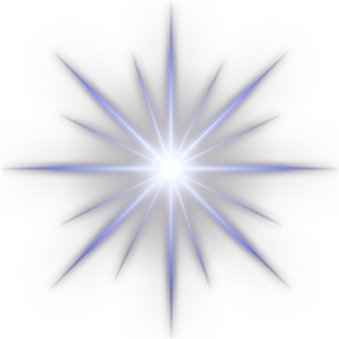 Nhiễm điện do cọ xát
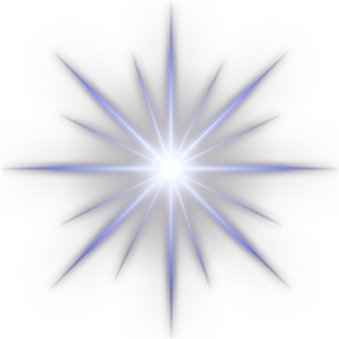 Nhiễm điện do tiếp xúc
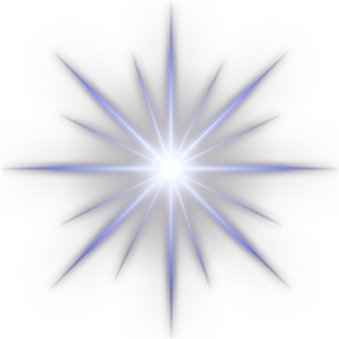 Nhiễm điện do hưởng ứng
CHỦ ĐỀ:
ĐIỆN TÍCH. ĐỊNH LUẬT BẢO TOÀN ĐIỆN TÍCH.
I/ SỰ NHIỄM ĐIỆN CỦA CÁC VẬT. ĐIỆN TÍCH. TƯƠNG TÁC ĐIỆN.
1/ Sự nhiễm điện của các vật
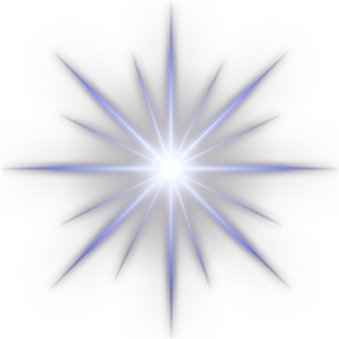 Nhiễm điện do cọ xát
CHỦ ĐỀ:
ĐIỆN TÍCH. ĐỊNH LUẬT BẢO TOÀN ĐIỆN TÍCH.
I/ SỰ NHIỄM ĐIỆN CỦA CÁC VẬT. ĐIỆN TÍCH. TƯƠNG TÁC ĐIỆN.
1/ Sự nhiễm điện của các vật
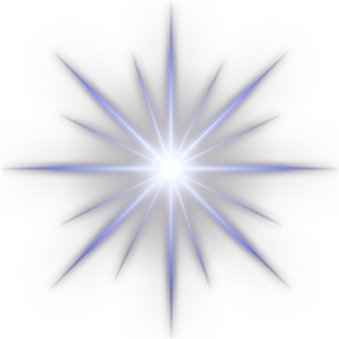 Nhiễm điện do tiếp xúc
12q
6q
6q
CHỦ ĐỀ:
ĐIỆN TÍCH. ĐỊNH LUẬT BẢO TOÀN ĐIỆN TÍCH.
I/ SỰ NHIỄM ĐIỆN CỦA CÁC VẬT. ĐIỆN TÍCH. TƯƠNG TÁC ĐIỆN.
1/ Sự nhiễm điện của các vật
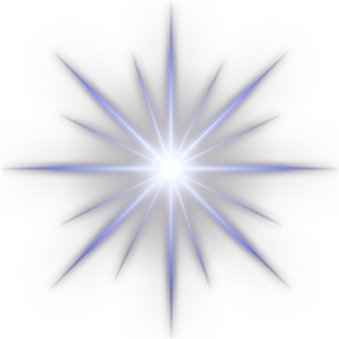 Nhiễm điện do hưởng ứng
CHỦ ĐỀ:
ĐIỆN TÍCH. ĐỊNH LUẬT BẢO TOÀN ĐIỆN TÍCH.
I/ SỰ NHIỄM ĐIỆN CỦA CÁC VẬT. ĐIỆN TÍCH. TƯƠNG TÁC ĐIỆN.
1/ Sự nhiễm điện của các vật.
 Có thể làm một vật nhiễm điện bằng các cách:
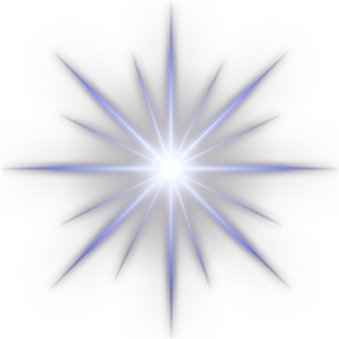 Nhiễm điện do cọ xát
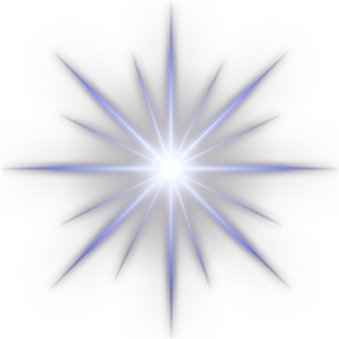 Nhiễm điện do tiếp xúc
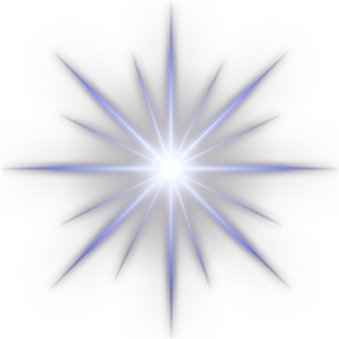 Nhiễm điện do hưởng ứng
 Vật bị nhiễm điện có khả năng hút các vật khác.
CHỦ ĐỀ:
ĐIỆN TÍCH. ĐỊNH LUẬT BẢO TOÀN ĐIỆN TÍCH.
I/ SỰ NHIỄM ĐIỆN CỦA CÁC VẬT. ĐIỆN TÍCH. TƯƠNG TÁC ĐIỆN
2/ Điện tích. Điện tích điểm
a/ Điện tích là tên gọi các vật mang điện, nhiễm điện hay tích điện.
b/ Điện tích điểm là một vật tích điện có kích thước rất nhỏ so với khoảng cách mà ta xét.
CHỦ ĐỀ:
ĐIỆN TÍCH. ĐỊNH LUẬT BẢO TOÀN ĐIỆN TÍCH.
I/ SỰ NHIỄM ĐIỆN CỦA CÁC VẬT. ĐIỆN TÍCH. TƯƠNG TÁC ĐIỆN
3/ Hai loại điện tích. Tương tác điện
Điện tích dương (q > 0)
Điện tích âm (q < 0)
Cùng loại (dấu) thì đẩy nhau
Khác loại (dấu) thì hút nhau
CHỦ ĐỀ:
ĐIỆN TÍCH. ĐỊNH LUẬT BẢO TOÀN ĐIỆN TÍCH.
II/ ĐỊNH LUẬT COULOMB
1/ Định luật Coulomb
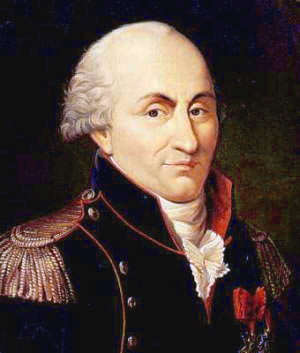 q2
q1
F21
F12
F21
F12
F21
F12
q2
q1
1736 - 1806
q2
q1
1784 - Coulomb
- CH Pháp
- Lực Coulomb
CHỦ ĐỀ:
ĐIỆN TÍCH. ĐỊNH LUẬT BẢO TOÀN ĐIỆN TÍCH.
II/ ĐỊNH LUẬT COULOMB
1/ Định luật Coulomb
Lực tương tác giữa hai điện tích điểm (gọi là lực điện hay lực Coulomb) đặt trong chân không có các đặc điểm sau:
Điểm đặt: Tại mỗi điện tích điểm.
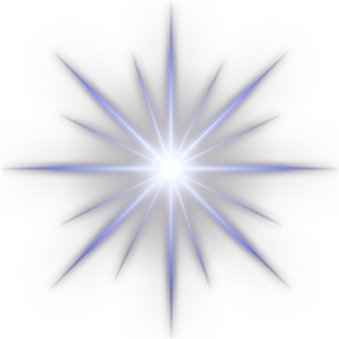 Phương: Nằm trên đường thẳng nối hai điện tích.
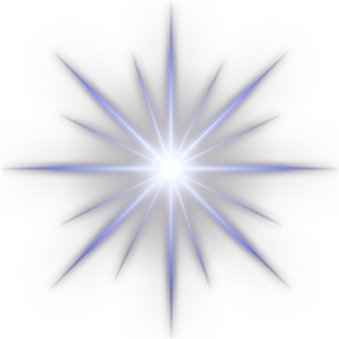 Chiều:
 Hướng ra xa nếu hai điện tích cùng dấu (q1.q2>0)
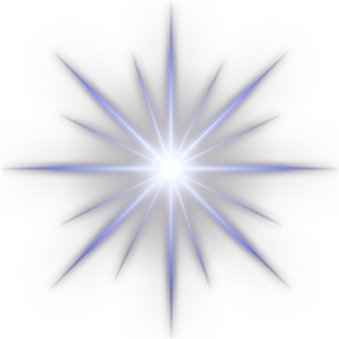  Hướng lại gần nếu hai điện tích trái dấu (q1.q2<0)
CHỦ ĐỀ:
ĐIỆN TÍCH. ĐỊNH LUẬT BẢO TOÀN ĐIỆN TÍCH.
II/ ĐỊNH LUẬT COULOMB
1/ Định luật Coulomb
Lực tương tác giữa hai điện tích điểm (gọi là lực điện hay lực Coulomb) đặt trong chân không có các đặc điểm sau:
Độ lớn:
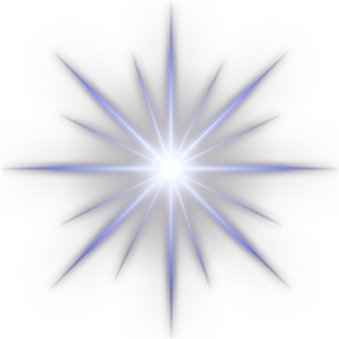 Trong đó:
k = 9.109 Nm2/C2 gọi là hằng số điện
q1 và q2 là giá trị của 2 điện tích (C)
r là khoảng cách giữa hai điện tích điểm (m2)
CHỦ ĐỀ:
ĐIỆN TÍCH. ĐỊNH LUẬT BẢO TOÀN ĐIỆN TÍCH.
II/ ĐỊNH LUẬT COULOMB
2/ Lực tương tác giữa các điện tích điểm đặt trong điện môi đồng tính.
a/ Điện môi là môi trường cách điện.
b/ Hằng số điện môi ε đặc trưng cho tính chất cách điện.
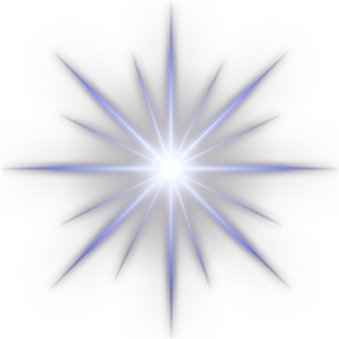 Môi trường chân không: ε =1.
Môi trường không khí: ε ≈ 1.
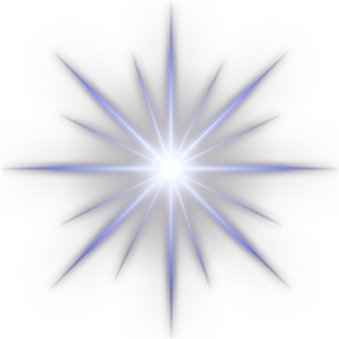 CHỦ ĐỀ:
ĐIỆN TÍCH. ĐỊNH LUẬT BẢO TOÀN ĐIỆN TÍCH.
II/ ĐỊNH LUẬT COULOMB
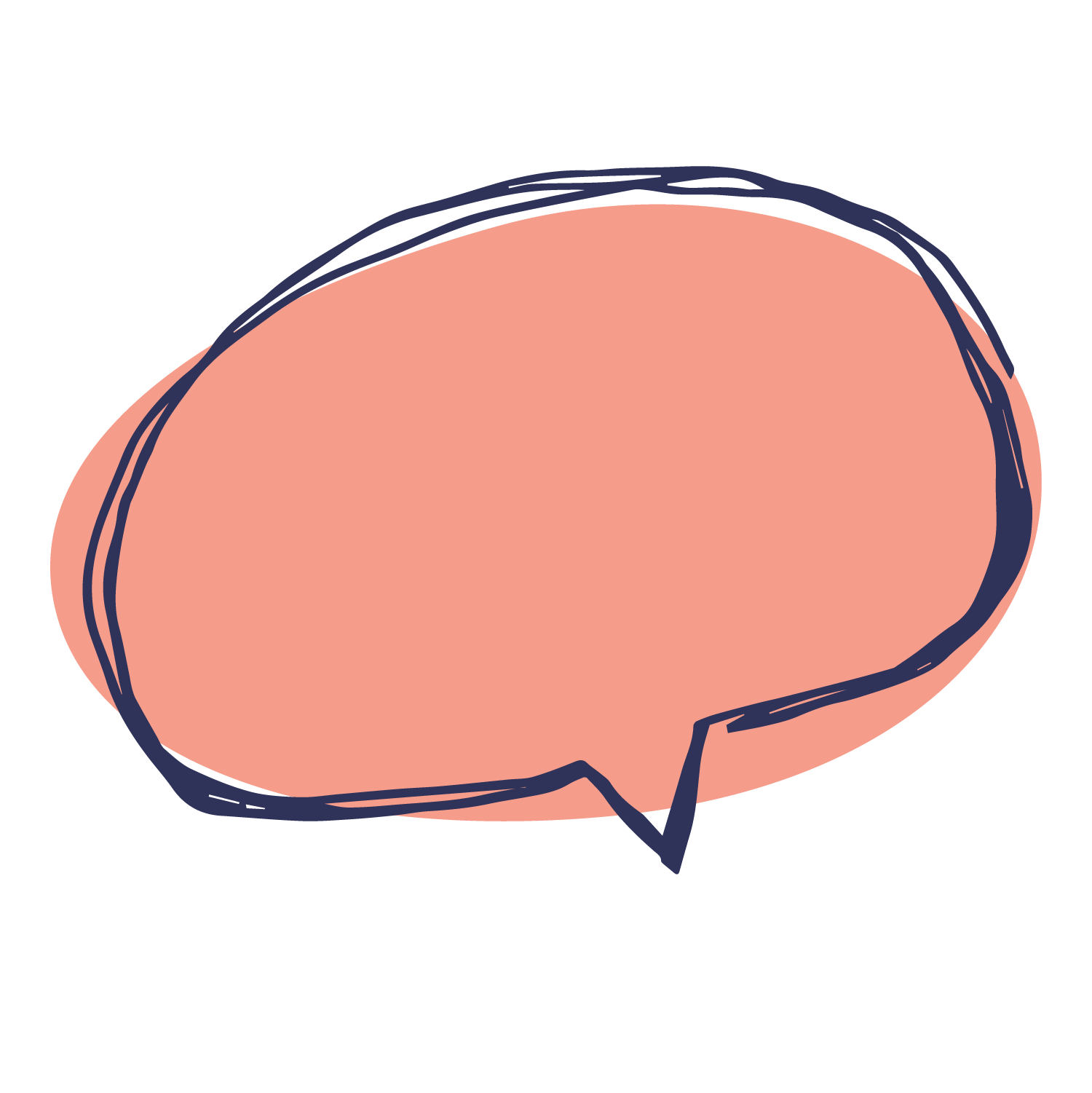 2/ Lực tương tác giữa các điện tích điểm đặt trong điện môi đồng tính.
c/ Lực tương tác giữa 2 điện tích điểm đặt trong điện môi.
Trong môi trường điện môi lực điện thay đổi ra sao nhỉ?
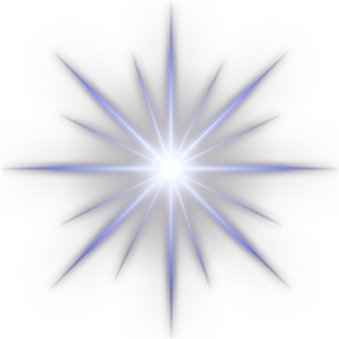 Trong môi trường điện môi lực điện giảm đi ε (lần)
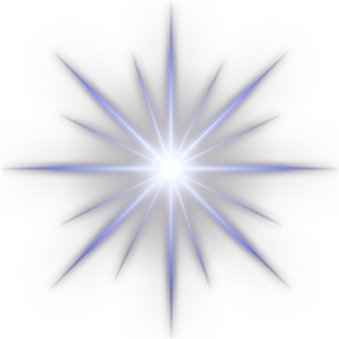 Biểu thức của định luật Coulomb trong điện môi:
k = 9.109 Nm2/C2
ε > 1 là hằng số điện môi
CHỦ ĐỀ:
ĐIỆN TÍCH. ĐỊNH LUẬT BẢO TOÀN ĐIỆN TÍCH.
II/ ĐỊNH LUẬT COULOMB
Hướng dẫn giải:
Tóm tắt:
r = 30cm
q1= 45.10-9 C
q2= - 2.10-8 C
k = 9.109Nm2/C2
CHỦ ĐỀ:
ĐIỆN TÍCH. ĐỊNH LUẬT BẢO TOÀN ĐIỆN TÍCH.
II/ ĐỊNH LUẬT COULOMB
Vận dụng 2. Hai quả cầu nhỏ mang điện tích có độ lớn bằng nhau, đặt cách nhau 10cm trong chân không thì tác dụng lên nhau một lực 9.10-3N. Xác định độ lớn điện tích của hai quả cầu đó.
Hướng dẫn giải:
Tóm tắt:
Độ lớn điện tích hai quả cầu:
r = 10cm
F= 9.10-3N
k = 9.109Nm2/C2
CHỦ ĐỀ:
ĐIỆN TÍCH. ĐỊNH LUẬT BẢO TOÀN ĐIỆN TÍCH.
II/ ĐỊNH LUẬT COULOMB
Hướng dẫn giải:
Tóm tắt:
r = 15cm
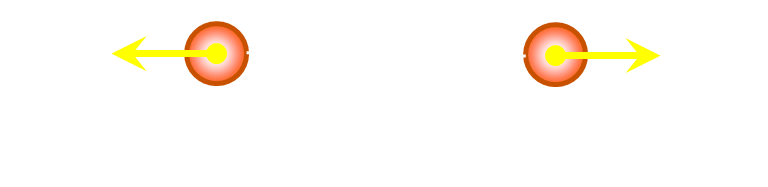 q1= 1,5.10-6 C
q2= - 2.10-4 C
k = 9.109Nm2/C2
CHỦ ĐỀ:
ĐIỆN TÍCH. ĐỊNH LUẬT BẢO TOÀN ĐIỆN TÍCH.
III/ THUYẾT ELECTRON
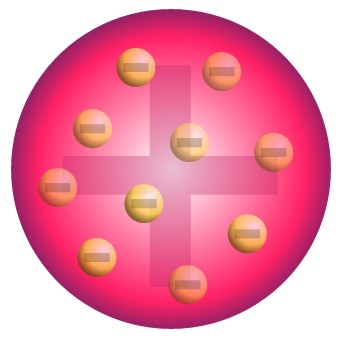 1/ Cấu tạo nguyên tử
Electron
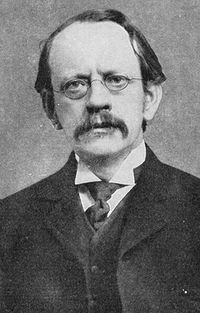 me ≈ 9,1.10-31 kg
qe = -1,6.10-19 C = -e
e = 1,6.10-19 C  gọi là hằng số điện tích nguyên tố
John Thomson
(1856 – 1940)
Cambridge – Anh
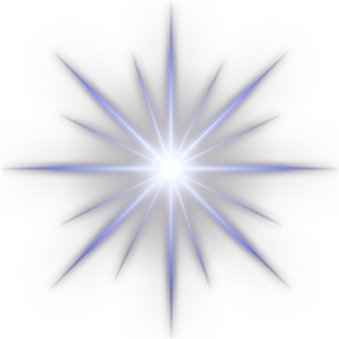 1897 - MẪU BÁNH BÔNG LAN RẮC NHO
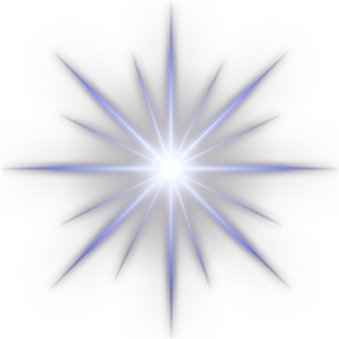 1906 - Nobel Prize in Physics
CHỦ ĐỀ:
ĐIỆN TÍCH. ĐỊNH LUẬT BẢO TOÀN ĐIỆN TÍCH.
III/ THUYẾT ELECTRON
1/ Cấu tạo nguyên tử
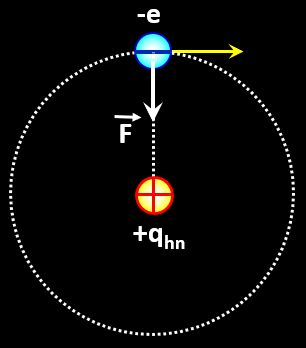 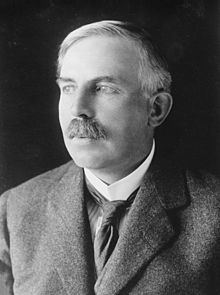 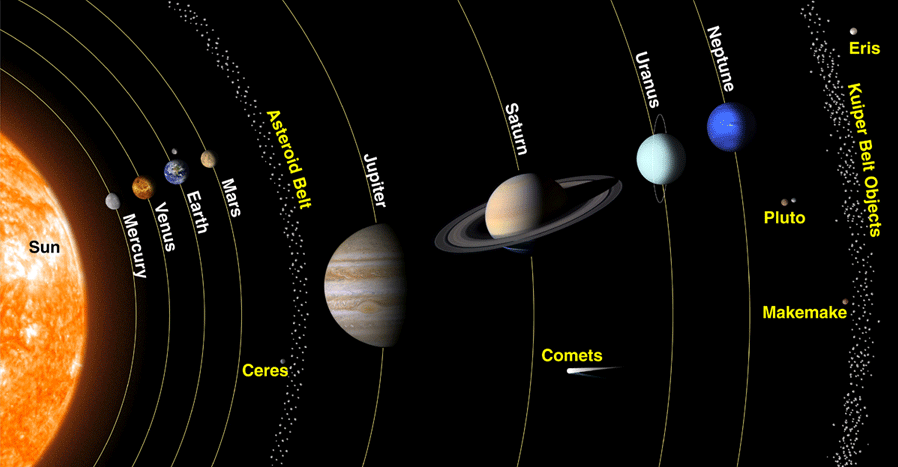 1911 - Rutherford
Cambridge - Anh
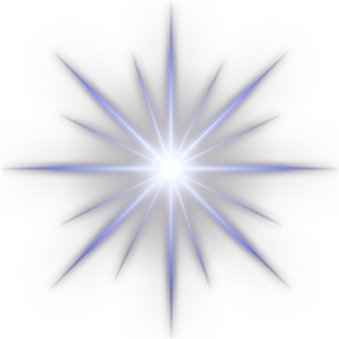 MẪU HÀNH TINH NGUYÊN TỬ
CHỦ ĐỀ:
ĐIỆN TÍCH. ĐỊNH LUẬT BẢO TOÀN ĐIỆN TÍCH.
III/ THUYẾT ELECTRON
1/ Cấu tạo nguyên tử
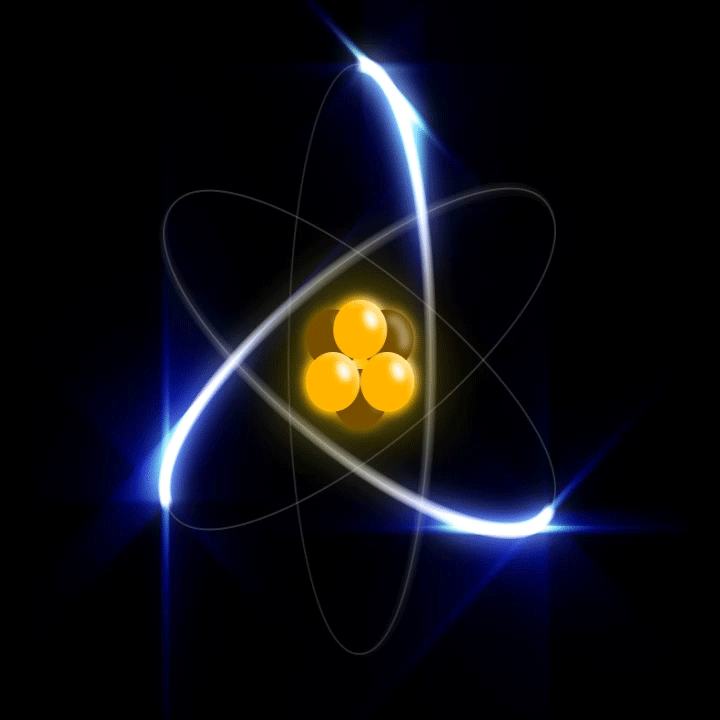 Proton
Electron
Notron
10-15 m
qe = -e
qn = 0
qp = +e = 1,6.10-19 C
me ≈ 0,000549 u
mn ≈ 1,008665 u
mp ≈ 1,007276 u
10-10 m
CHỦ ĐỀ:
ĐIỆN TÍCH. ĐỊNH LUẬT BẢO TOÀN ĐIỆN TÍCH.
III/ THUYẾT ELECTRON
2/ Thuyết Electron
Cl
Na
Na
Cl
Na - 1 e → Na+
Cl + 1 e → Cl-
SO4
Ba
2
2
Ba
SO4
Ba - 2 e → Ba2+
SO4 + 2 e → SO42-
 Electron  có thể di chuyển giữa các nguyên tử
CHỦ ĐỀ:
ĐIỆN TÍCH. ĐỊNH LUẬT BẢO TOÀN ĐIỆN TÍCH.
III/ THUYẾT ELECTRON
2/ Thuyết Electron
Nguyên tử có thể nhận thêm hay mất đi electron.
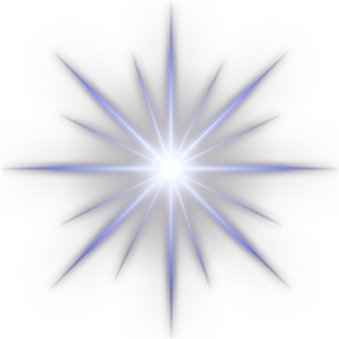 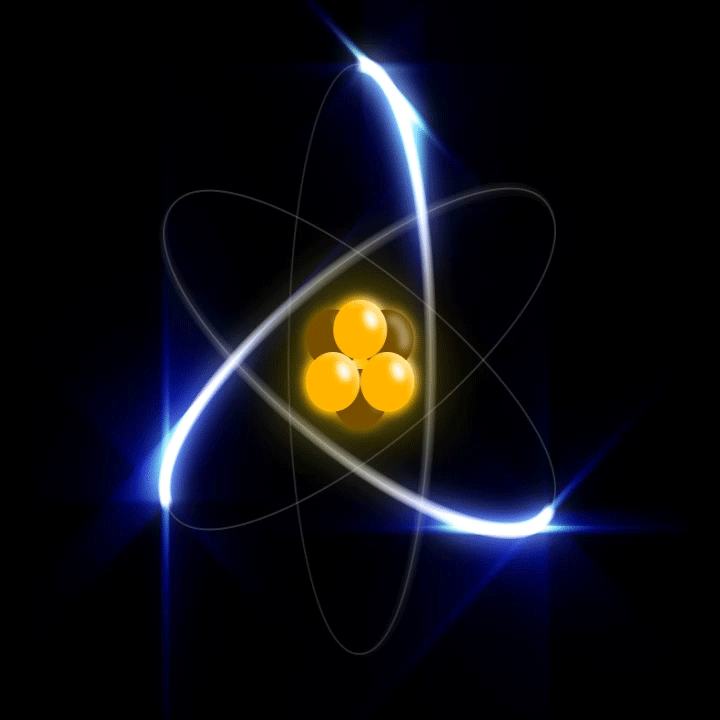 Nguyên tử trung hòa + electron = ion âm
Nguyên tử trung hòa - electron = ion dương
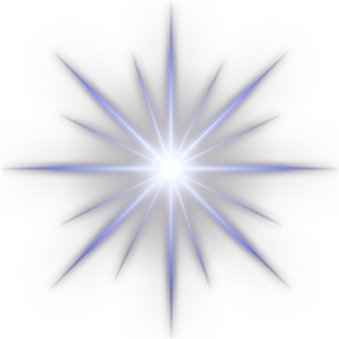 Vật nhiễm điện (+) khi số proton > số electron.
Vật nhiễm điện (-) khi số proton < số electron.
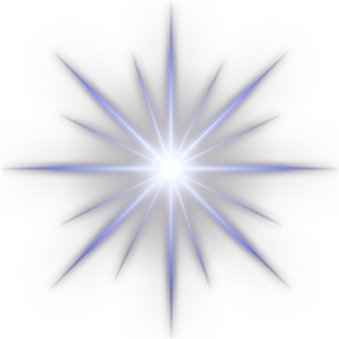 CHỦ ĐỀ:
ĐIỆN TÍCH. ĐỊNH LUẬT BẢO TOÀN ĐIỆN TÍCH.
IV/ ĐỊNH LUẬT BẢO TOÀN ĐIỆN TÍCH.
1/ Điện tích nguyên tố
Điện tích của vật là bội số của e = - 1,6.10-19 C
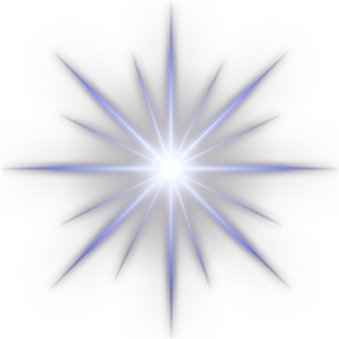 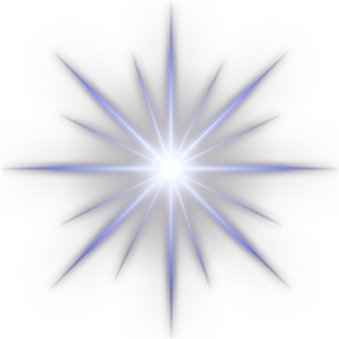 Hằng số e gọi là hằng số điện tích nguyên tố.
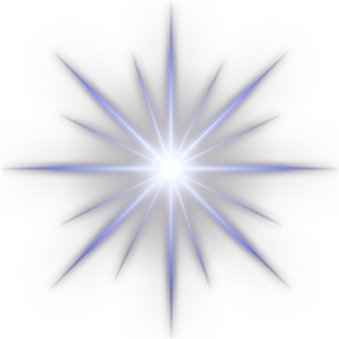 Điện tích của một vật nhiễm điện được tính bằng công thức:
Q > 0 khi vật mất e
Q < 0 khi vật nhận e
Chú ý: Thực tế thường hay làm tròn nên số liệu có thể không phải là bội số của e.
CHỦ ĐỀ:
ĐIỆN TÍCH. ĐỊNH LUẬT BẢO TOÀN ĐIỆN TÍCH.
IV/ ĐỊNH LUẬT BẢO TOÀN ĐIỆN TÍCH.
2/ Nội dung định luật bảo toàn điện tích.
A
Trong một hệ cô lập về điện (nghĩa là hệ không trao đổi điện tích với các vật ngoài hệ) thì tổng đại số các điện tích luôn luôn là một hằng số.
C
B
QA + QB + QC = Const
CHỦ ĐỀ:
ĐIỆN TÍCH. ĐỊNH LUẬT BẢO TOÀN ĐIỆN TÍCH.
IV/ ĐỊNH LUẬT BẢO TOÀN ĐIỆN TÍCH.
2/ Nội dung định luật bảo toàn điện tích.
A
QA + QB + QC = Const
C
B
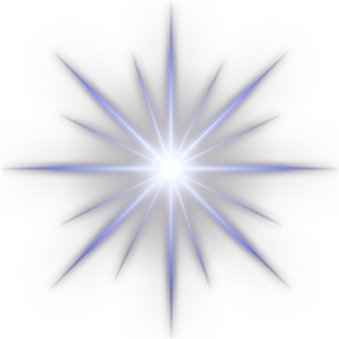 Hệ quả:
Khi cho hai vật tích điện q1 và q2 tiếp xúc với nhau rồi tách chúng ra thì điện tích của chúng sẽ bằng nhau và có giá trị:
CHỦ ĐỀ:
ĐIỆN TÍCH. ĐỊNH LUẬT BẢO TOÀN ĐIỆN TÍCH.
ẢO THUẬT VỚI TĨNH ĐIỆN
Thank you so much!